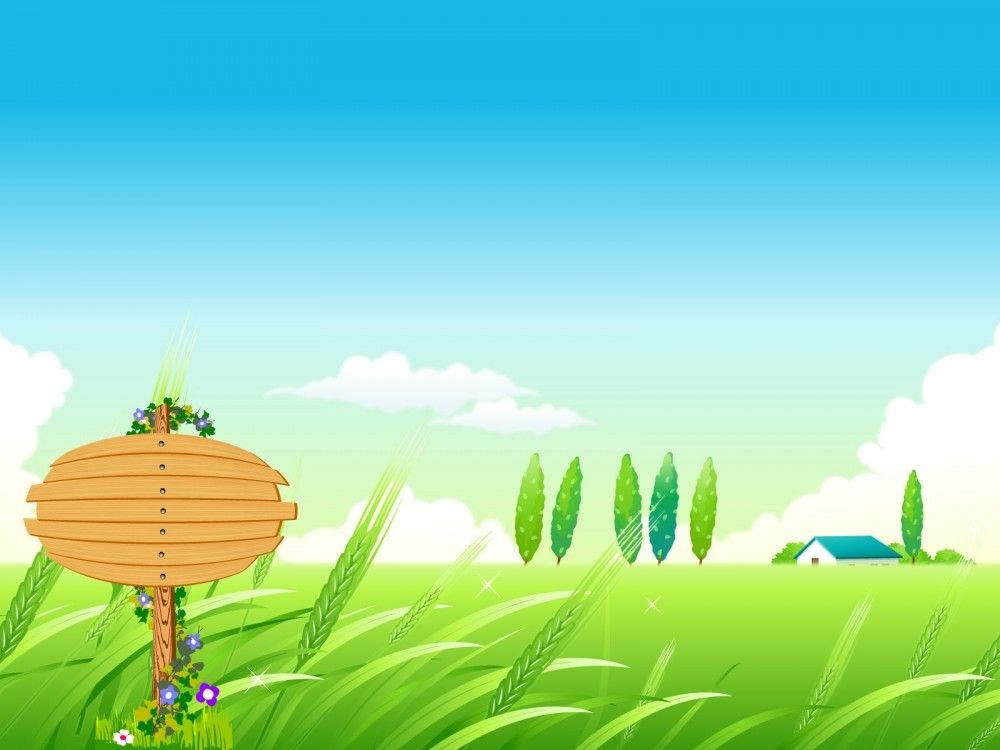 TOÁN 5
LUYỆN TẬP CHUNG
TRANG 128
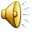 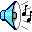 Toán
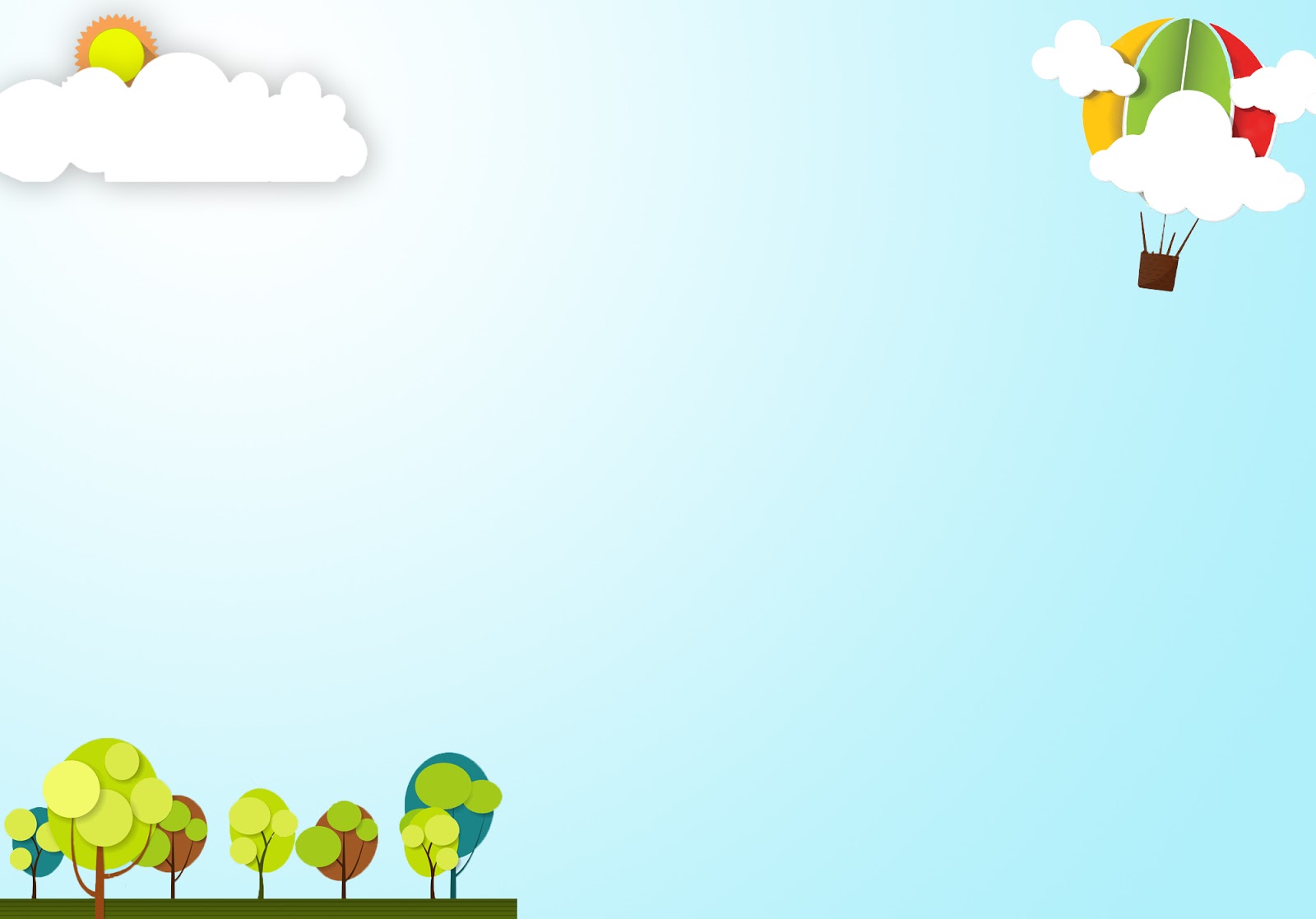 Cùng ôn bài cũ:
Hình hộp chữ nhật:
▪ Nêu quy tắc tính diện tích xung quanh của hình hộp chữ nhật.
▪ DTXQ = Chu vi đáy x chiều cao
                     = (dài + rộng) x 2 x chiều cao
▪ DTTP  = DTXQ + DT 2 mặt đáy
                     = DTXQ + (dài x rộng) x 2
▪ Nêu quy tắc tính diện tích toàn phần của hình hộp chữ nhật.
▪ Nêu quy tắc tính thể tích của hình hộp chữ nhật.
▪  Thể tích  = chiều dài x chiều rộng x chiều cao
Toán
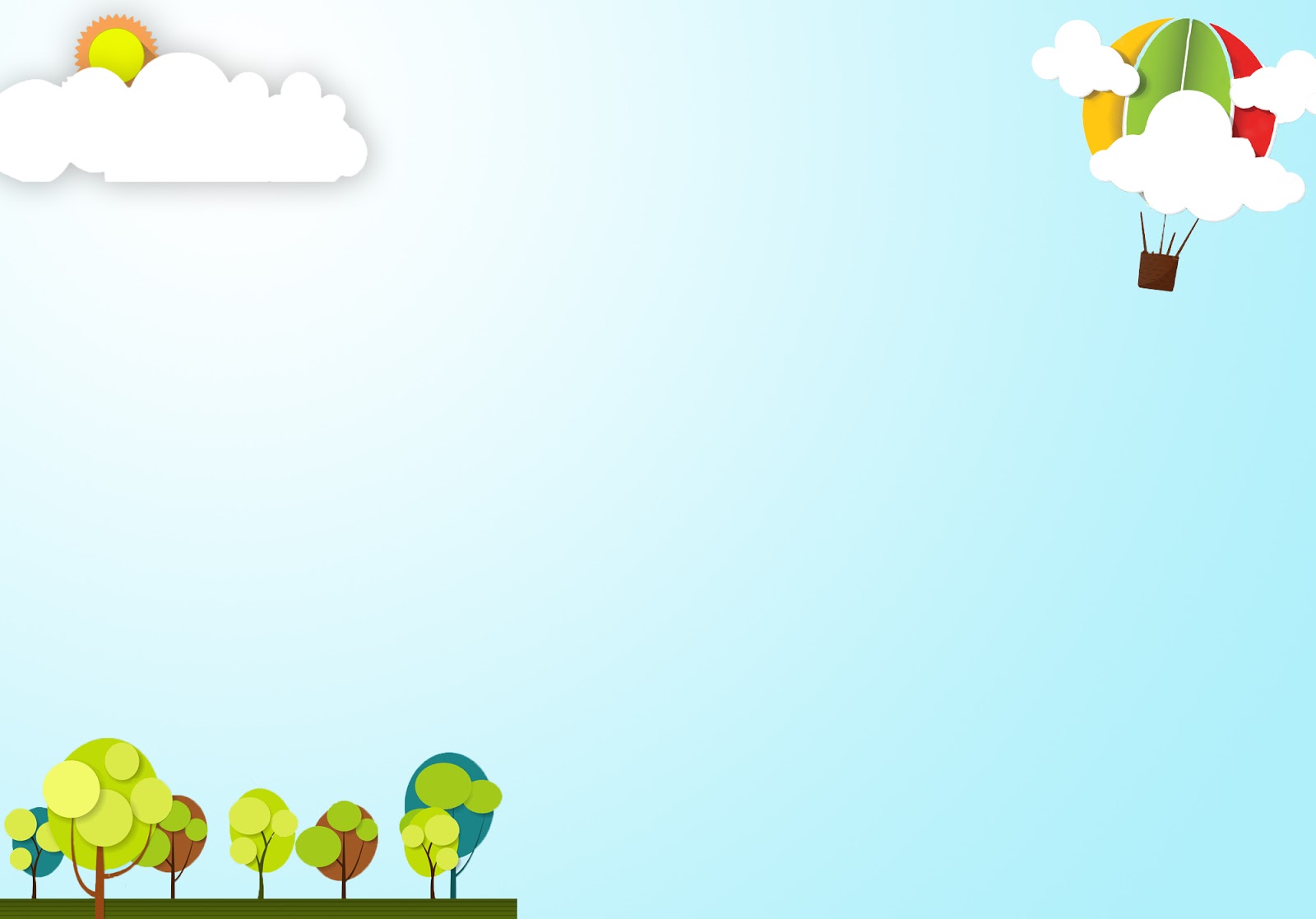 Cùng ôn bài cũ:
Hình lập phương:
▪ Nêu quy tắc tính diện tích xung quanh của hình lập phương.
▪ Diện tích xung quanh = diện tích 1 mặt  x 4
                                           =   cạnh x cạnh     x 4
▪ Nêu quy tắc tính diện tích toàn phần của hình lập phương.
▪ Diện tích toàn phần = diện tích  1 mặt x 6
                                          =  cạnh x cạnh     x 6
▪ Nêu quy tắc tính thể tích của hình lập phương.
▪ Thể tích   = cạnh x cạnh x cạnh
Toán
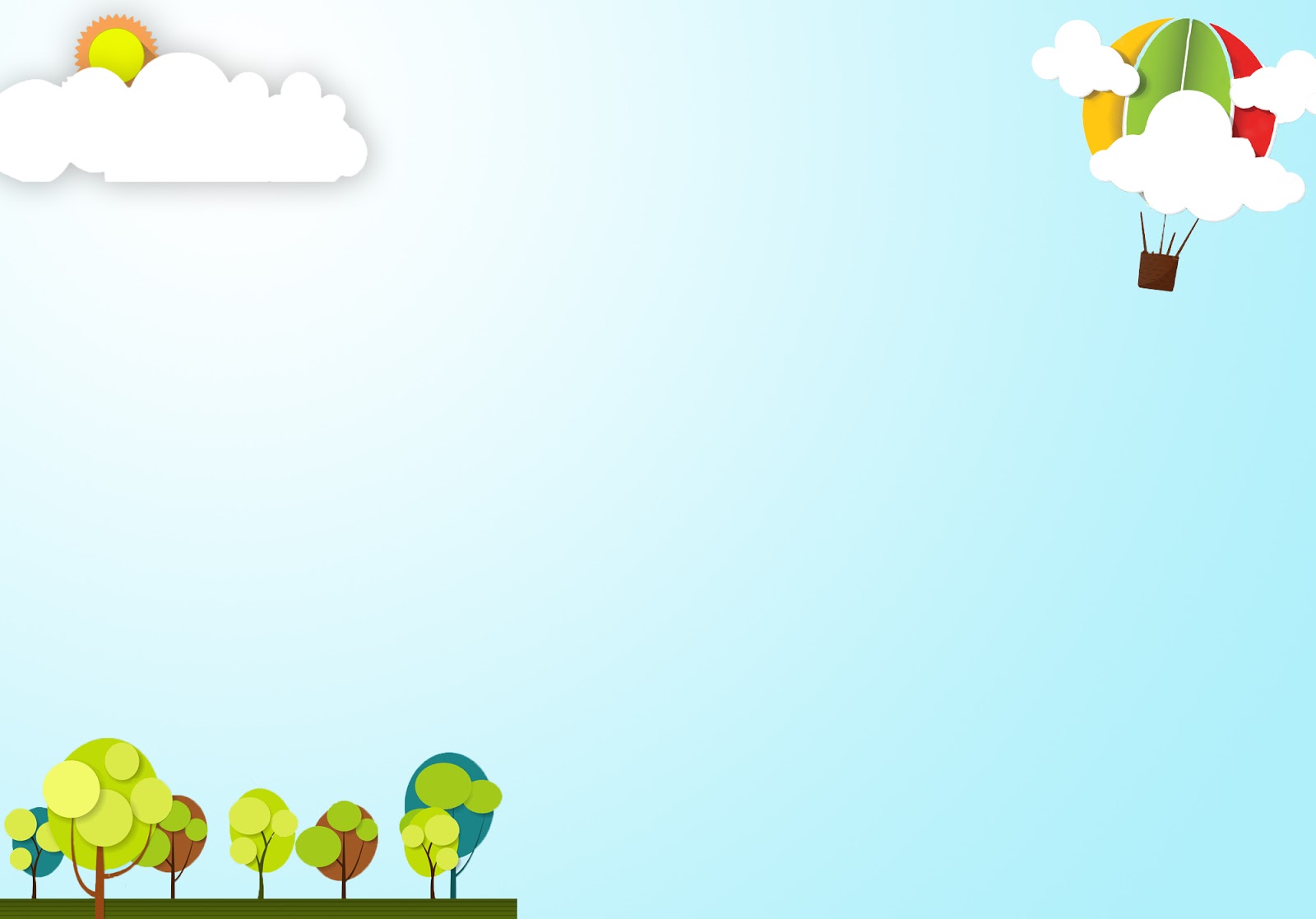 Luyện tập chung
(trang 128)
Toán
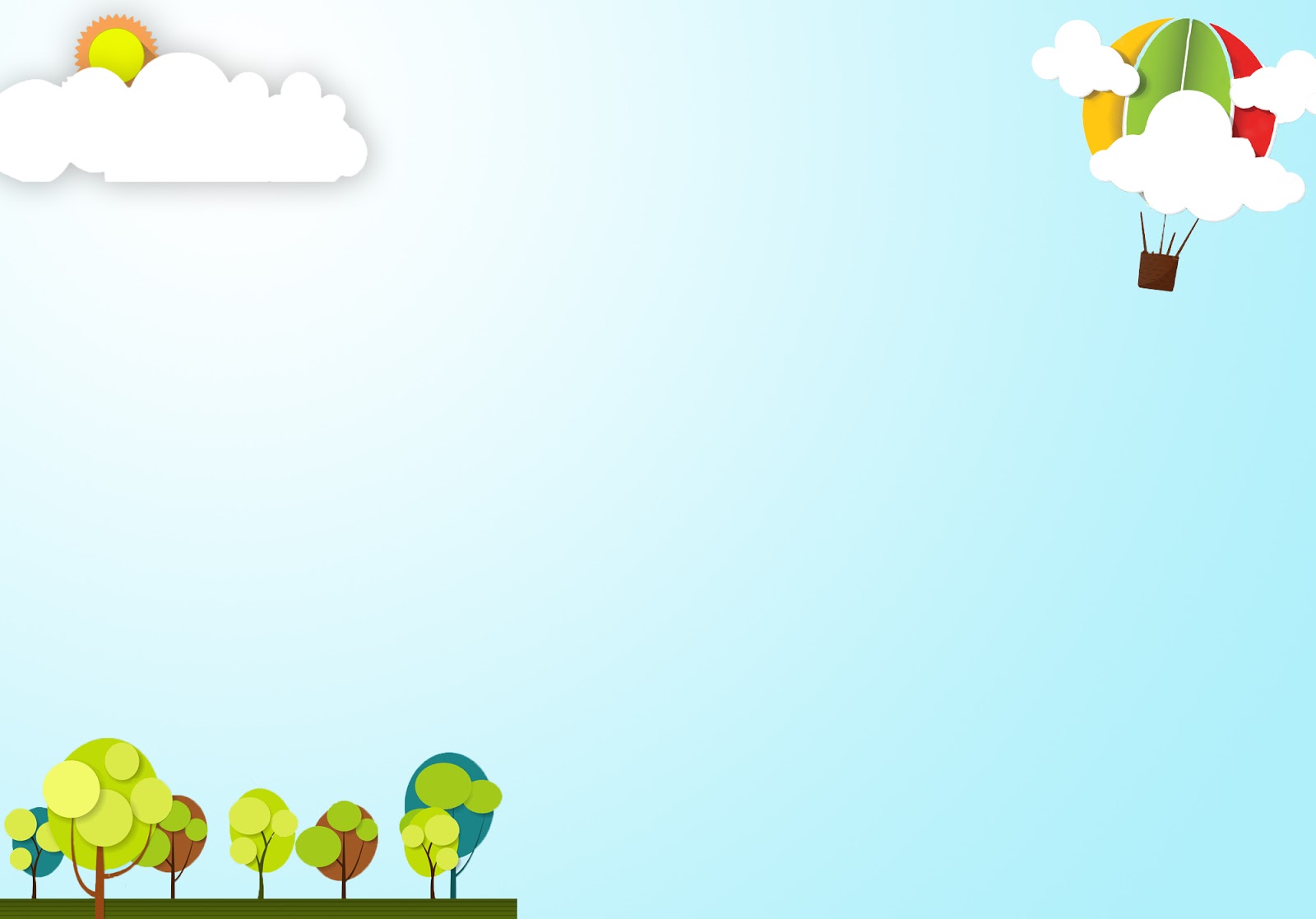 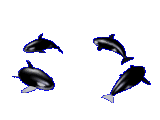 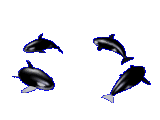 Luyện tập chung
Bài 1: Một bể kính nuôi cá dạng hình hộp chữ nhật có chiều dài 1m, chiều rộng 50cm, chiều cao 60cm. Tính: 
a)Diện tích kính dùng làm bể cá đó (bể không có nắp).
b)Thể tích bể cá đó.
60cm
50cm
1 m
Toán
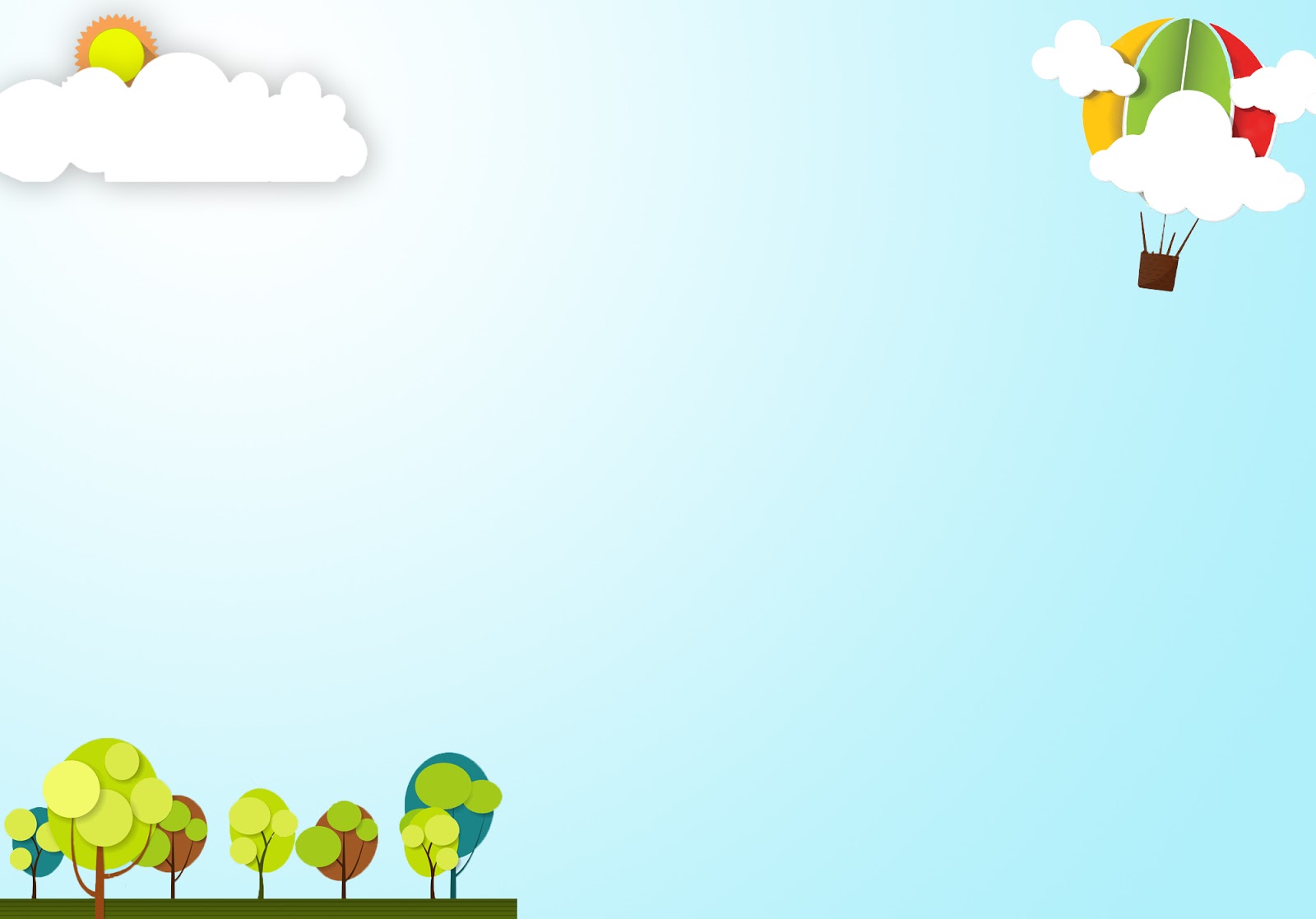 Luyện tập chung
Bài 1: Một bể kính nuôi cá dạng hình hộp chữ nhật có chiều dài 1m, chiều rộng 50cm, chiều cao 60cm. Tính: 
a)Diện tích kính dùng làm bể cá đó (bể không có nắp).
Tóm tắt:
Chiều dài:   1m
Chiều rộng: 50cm
Chiều cao:   60cm
Skính = …?(không có nắp)
Diện tích kính dùng làm bể cá là diện tích của những mặt nào?
S kính dùng làm bể cá = Sxq + S1đáy                  ( vì bể cá không có nắp)
Toán
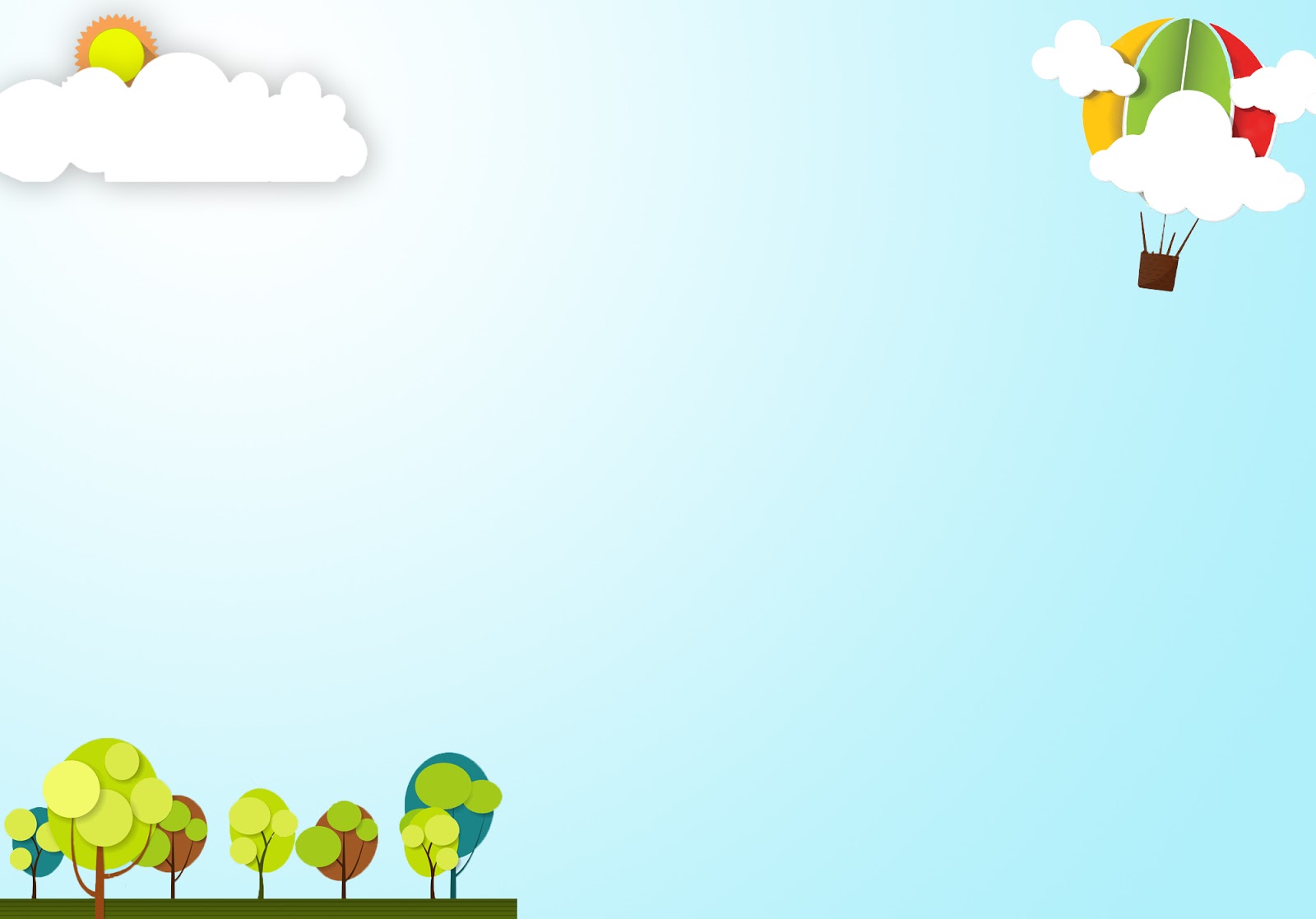 Luyện tập chung
Bài giải
Đổi 1 m = 10 dm;   50 cm = 5 dm;  60 cm = 6 dm
a, Diện tích xung quanh của bể kính là:
	(10 + 5) x 2 x 6 = 180 (dm2)
Diện tích kính dùng làm bể cá là:
	180 + 10 x 5 = 230 (dm2)
Toán
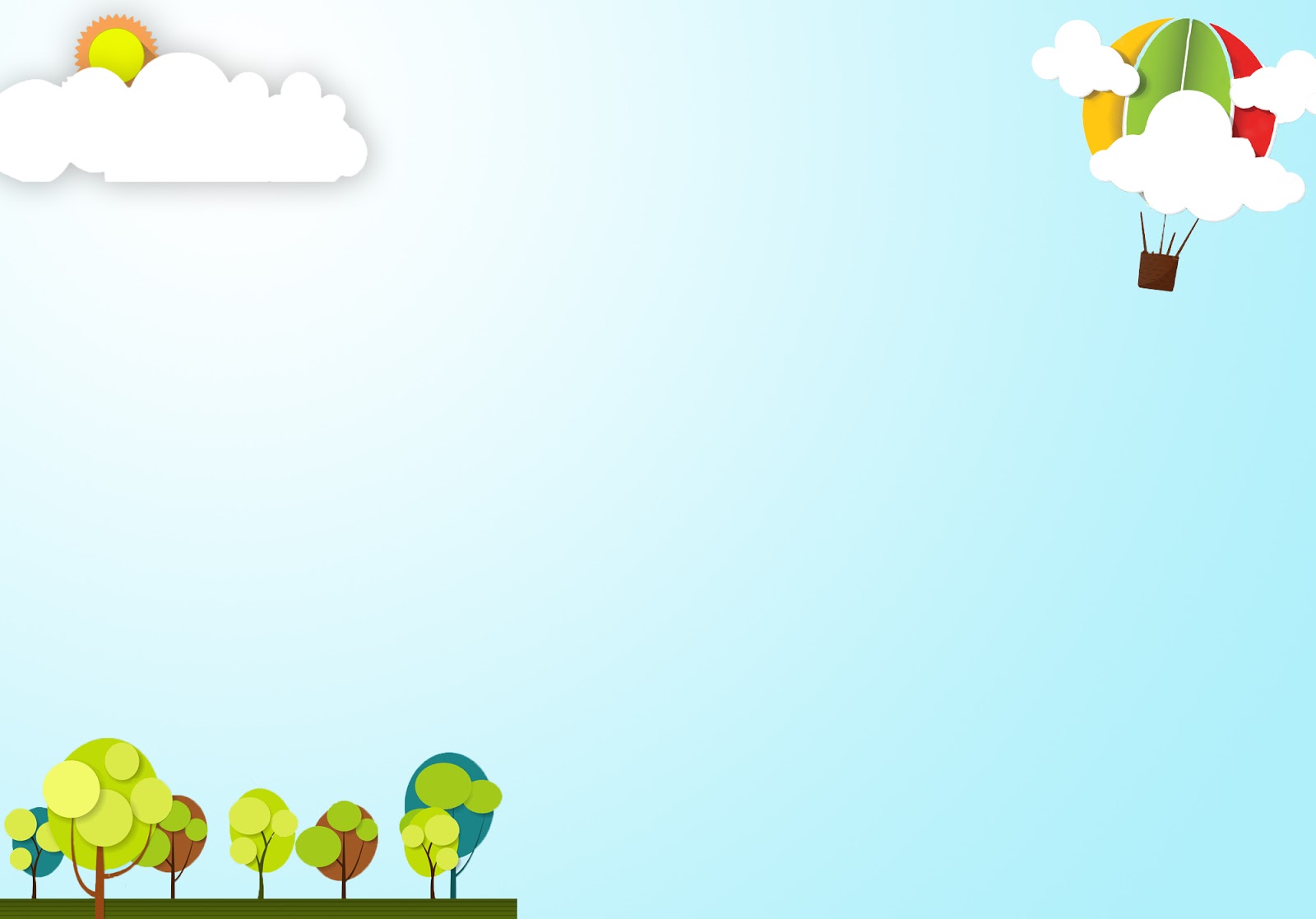 Luyện tập chung
Bài 1: Một bể kính nuôi cá dạng hình hộp chữ nhật có chiều dài 1m, chiều rộng 50cm, chiều cao 60cm. Tính: 
b)Thể tích bể cá đó.
Tóm tắt:
Công thức tính thể tích của hình hộp chữ nhật là:
Chiều dài:   1m
Chiều rộng: 50cm
Chiều cao:   60cm
Vbể = …?
V = dài x rộng x cao
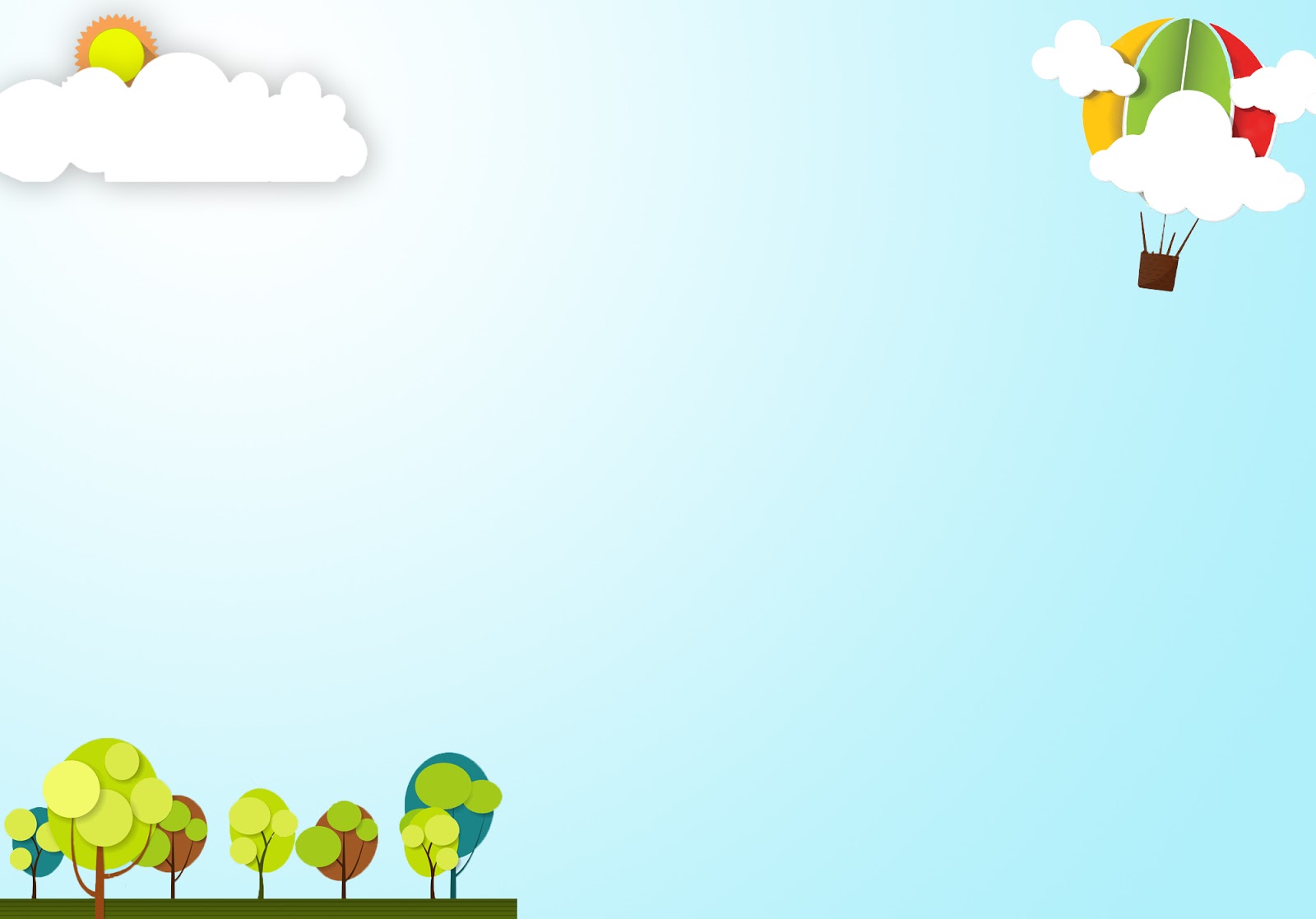 Bài 1: Một bể kính nuôi cá dạng hình hộp chữ nhật có chiều dài 1m, chiều rộng 50cm, chiều cao 60cm. Tính: 
b)Thể tích bể cá đó.
Bài giải
Đổi 1 m = 10 dm;   50 cm = 5 dm;  60 cm = 6 dm
          a) Diện tích xung quanh của bể kính là:
	(10 + 5) x 2 x 6 = 180 (dm2)
Tóm tắt:
Chiều dài:   1m
Chiều rộng: 50cm
Chiều cao:   60cm
Vbể = …?
Diện tích kính dùng làm bể cá là:
	180 + 10 x 5 = 230 (dm2)
b)  Thể tích của bể cá là:
  10 x 5 x 6 =300 (dm3)
Toán
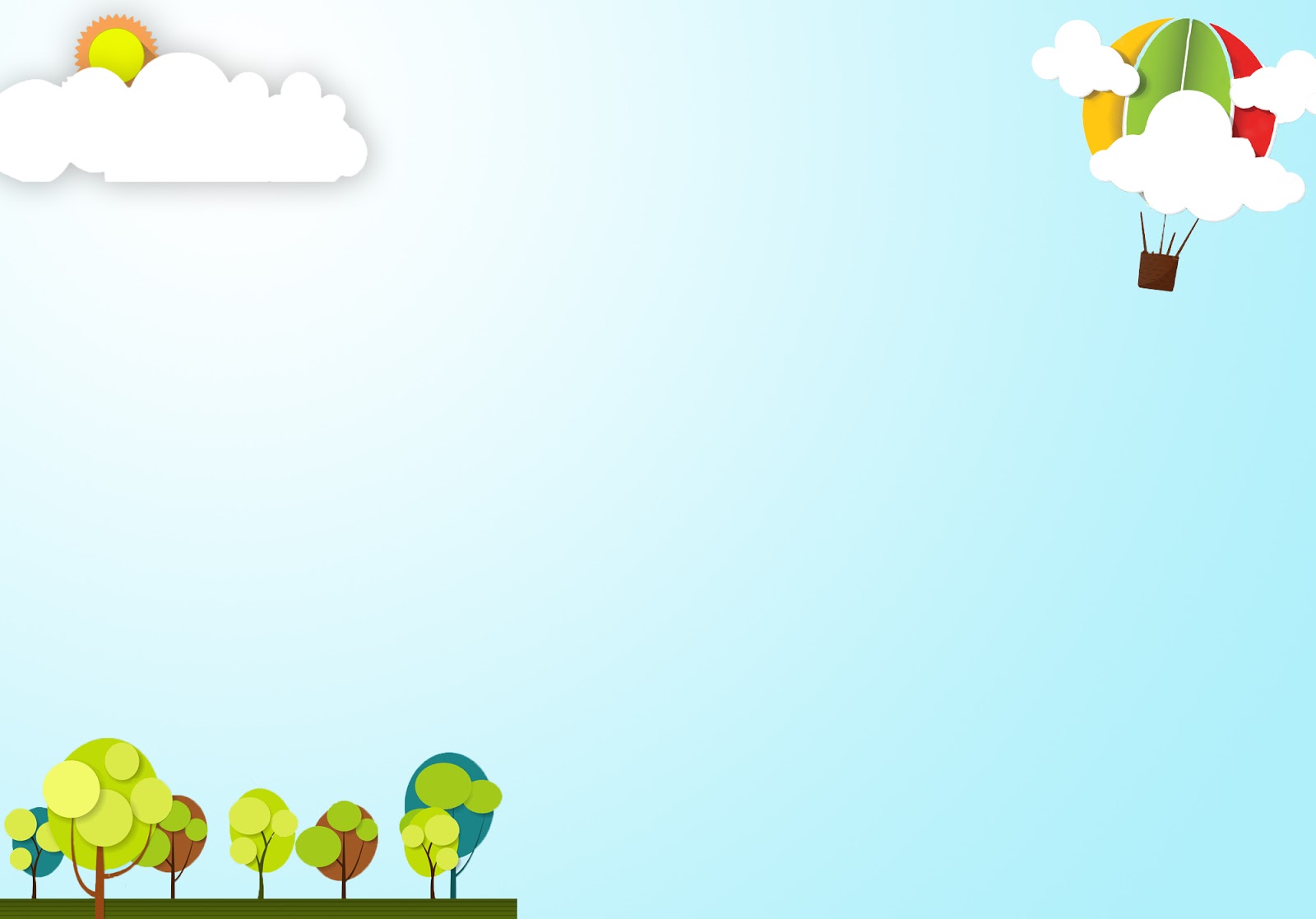 Luyện tập chung
Bài 1: Một bể kính nuôi cá dạng hình hộp chữ nhật có chiều dài 1m, chiều rộng 50cm, chiều cao 60cm. Tính:
Tóm tắt:
Chiều dài:   1m
Chiều rộng: 50cm
Chiều cao:   60cm
Vnước = …?
Bài giải
Đổi 1 m = 10 dm;   50 cm = 5 dm;  60 cm = 6 dm
          a) Diện tích xung quanh của bể kính là:
	(10 + 5) x 2 x 6 = 180 (dm2)
Diện tích kính dùng làm bể cá là:
	180 + 10 x 5 = 230 (dm2)
b)  Thể tích của bể cá là:
  10 x 5 x 6 =300 (dm3)
c) Thể tích nước trong bể:
     300  x 3/4 = 225 (dm3)
Đáp số:  a) 230dm2;    b) 300dm3;    c) 225dm3
Toán
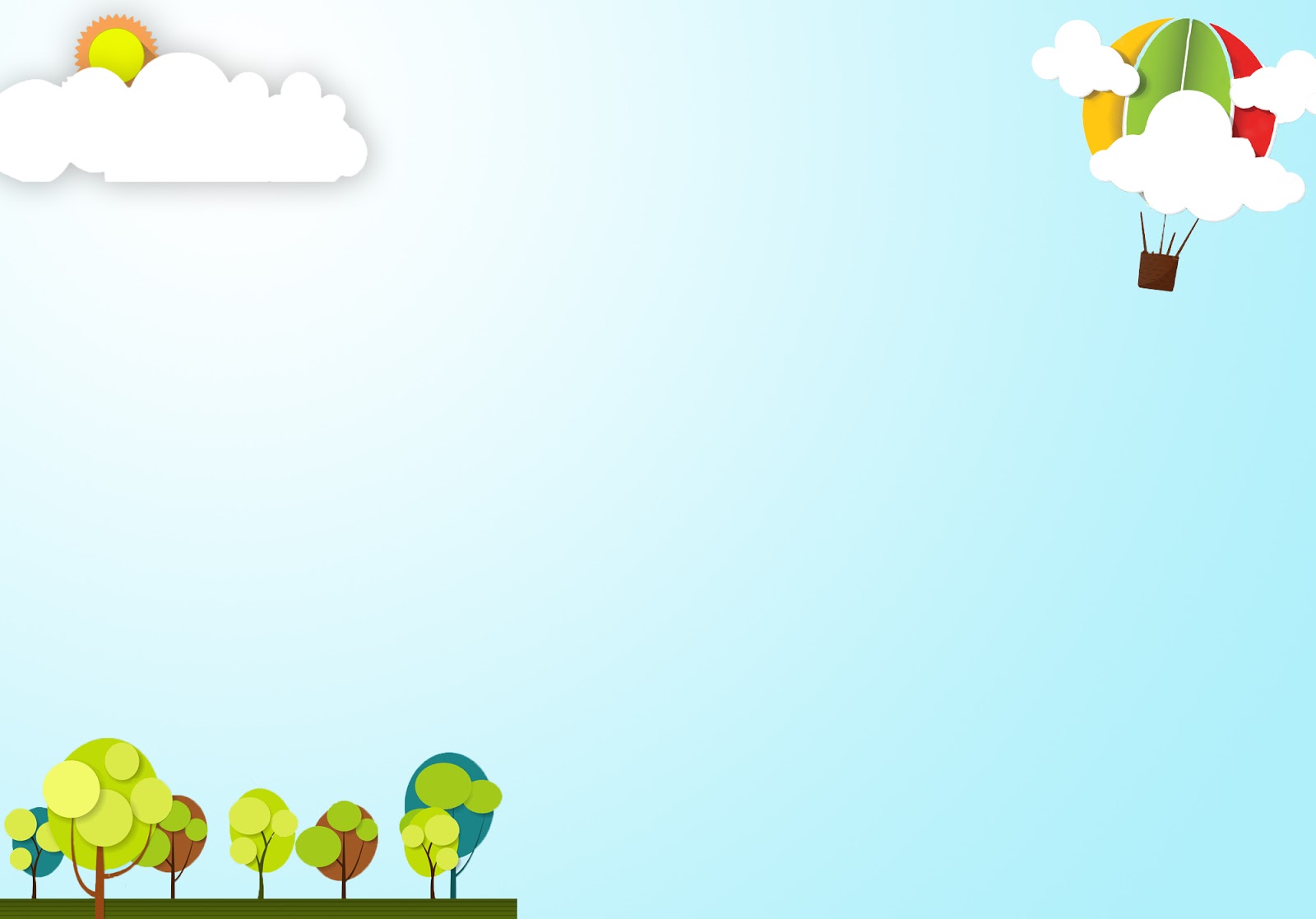 Luyện tập chung
Bài 2: Một hình lập phương có cạnh 1,5m. Tính:
a) Diện tích xung quanh của hình lập phương.
b) Diện tích toàn phần của hình lập phương.
c) Thể tích của hình lập phương.
Tóm tắt:
    a = 1,5m
a) Sxq = ? m2
b) Stp = ? m2
c) V   = ? m3
1,5m
Toán
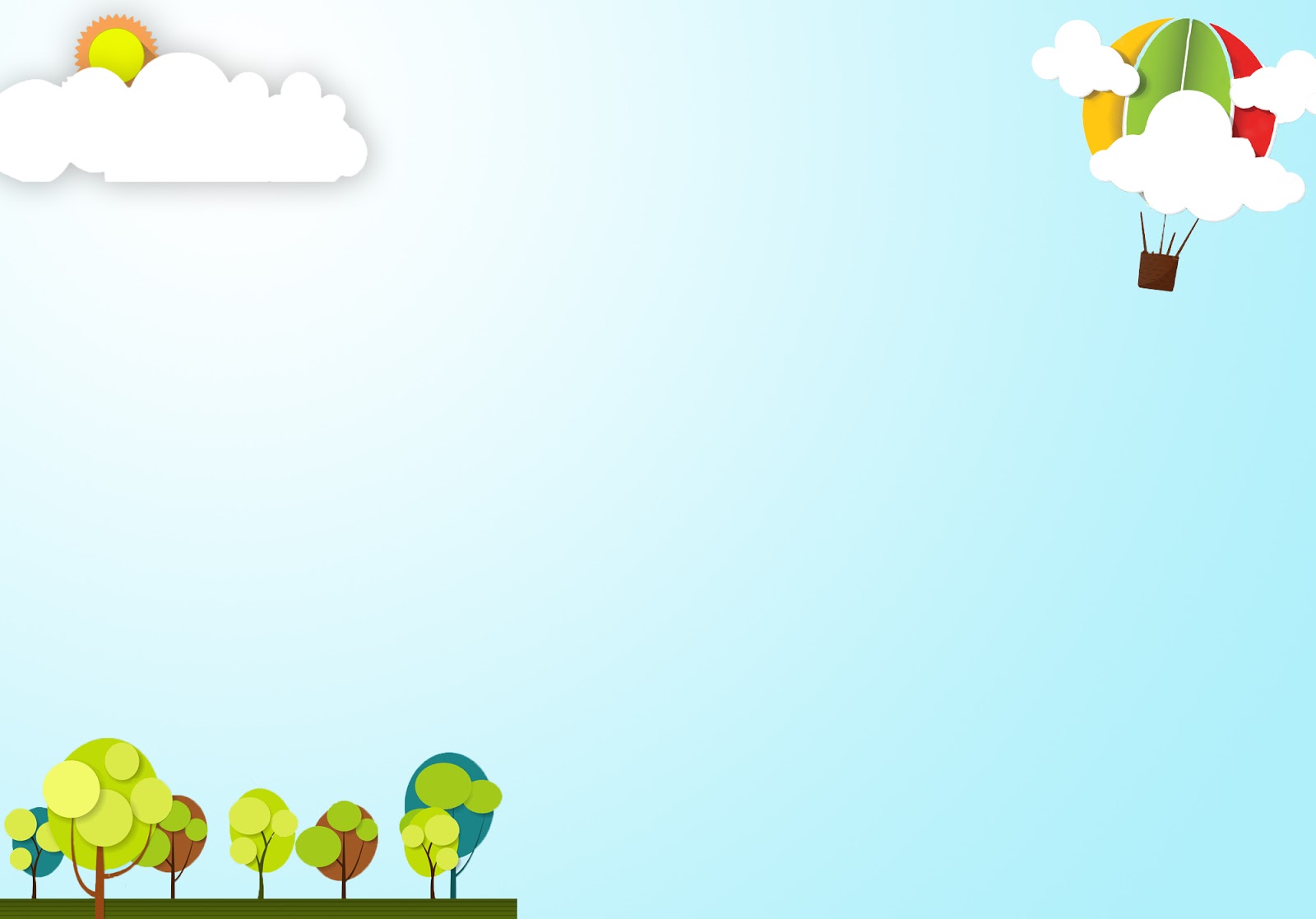 Luyện tập chung
Bài giải
Tóm tắt:
a = 1,5m
a) DTXQ của hình lập phương là:
      1,5 x 1,5 x 4 =9 (m2)
a) Sxq = ? m2
b) Stp = ? m2
b) DTTP của hình lập phương là:
      1,5 x 1,5 x 6 = 13,5 (m2)
c) V = ? m3
Sxq = a x a x 4
c) Thể tích của hình lập phương là: 
1,5 x 1,5 x 1,5 = 3,375 (m3)
Đáp số: a)9m2; b)13,5m2; c)3,375m3
Stp = a x a x 6
V = a x a x a
Toán
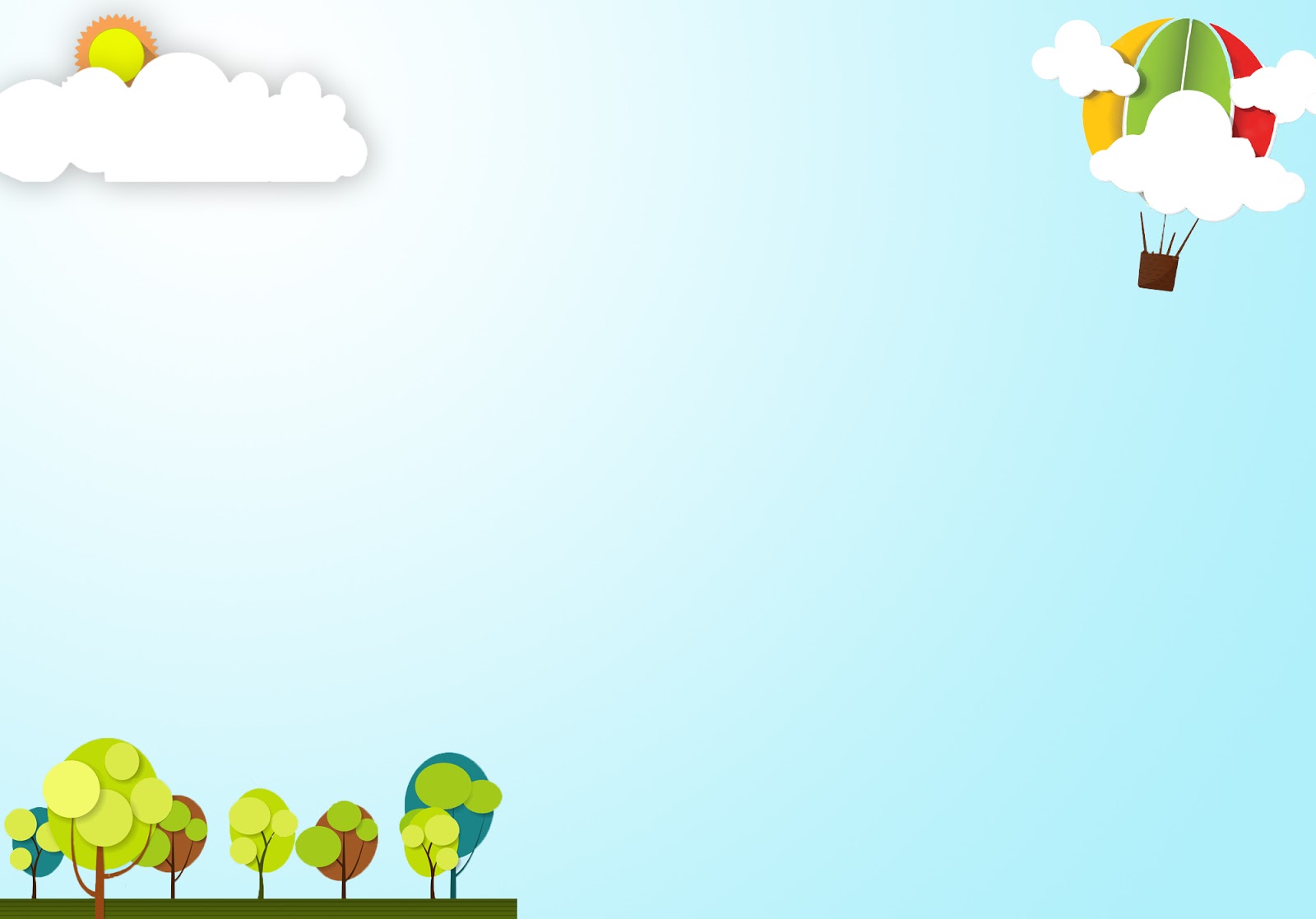 Luyện tập chung
Bài 3: Có hai hình lập phương. Hình M có cạnh dài gấp 3 lần cạnh hình N.
N
M
a) Diện tích toàn phần của hình  M gấp mấy lần diện tích toàn phần của hình N?
b) Thể tích của hình M gấp mấy lần thể tích của hình N?
Toán
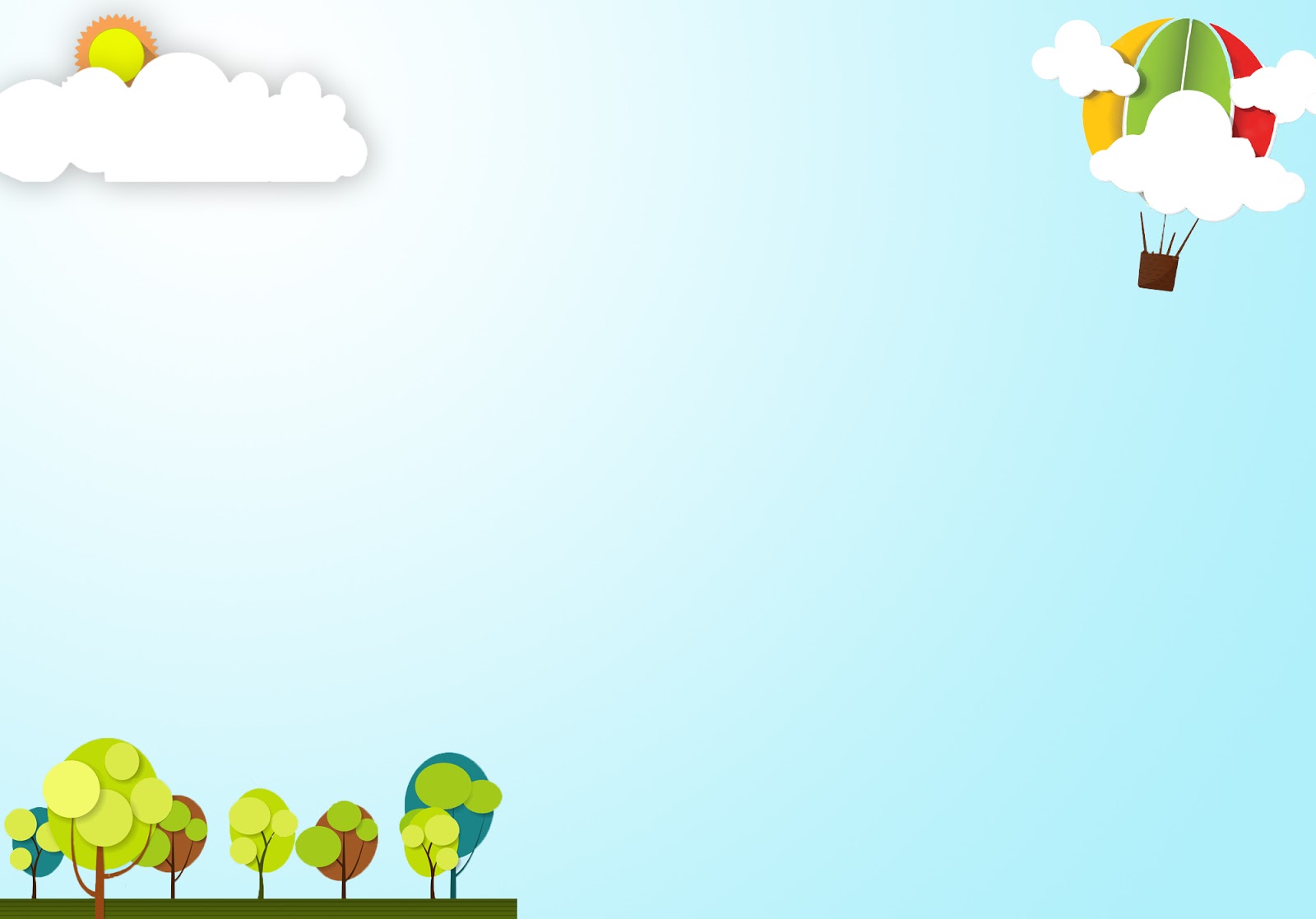 Luyện tập chung
Bài 3: Có hai hình lập phương. Hình M có cạnh dài gấp 3 lần cạnh hình N.
M
N
Ví dụ: Cạnh của hình N là 1 cm thì cạnh của hình lập phương M sẽ là bao nhiêu?
Toán
Luyện tập chung
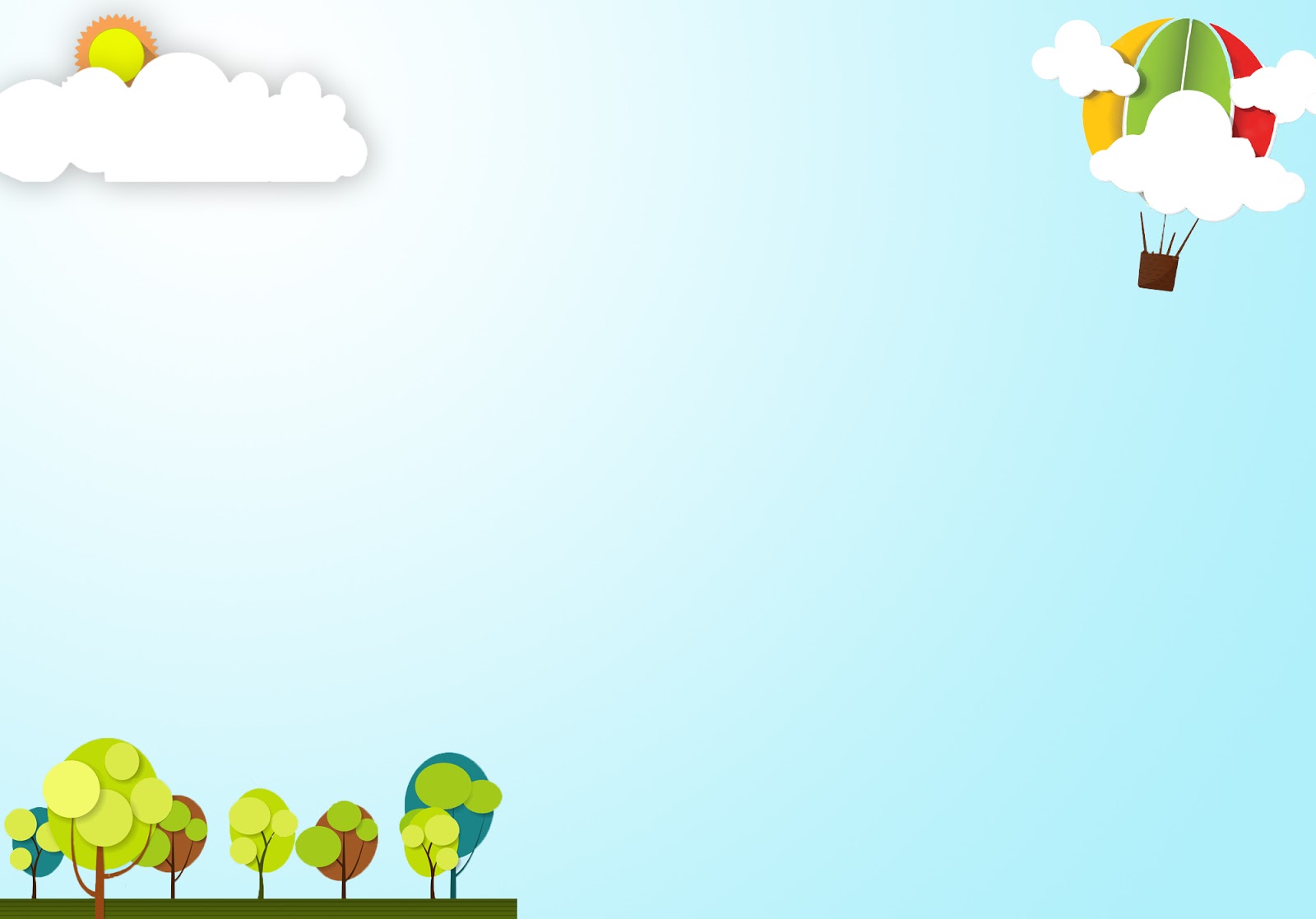 Bài giải
a)
Ví dụ: cạnh của hình N là 1 cm.
Cạnh của hình lập phương M là:
1 x 3 = 3 (cm)
Diện tích toàn phần của hình lập phương N là:
1 x 1 x 6 = 6 (cm2)
Diện tích toàn phần của hình lập phương M là:
1 x 3 x 1 x 3 x 6 = 54 (cm2)
Diện tích toàn phần của hình  M gấp diện tích toàn phần của hình N số lần là:
54 : 6 = 9 (lần)
Đáp số: 9 lần
Toán
Luyện tập chung
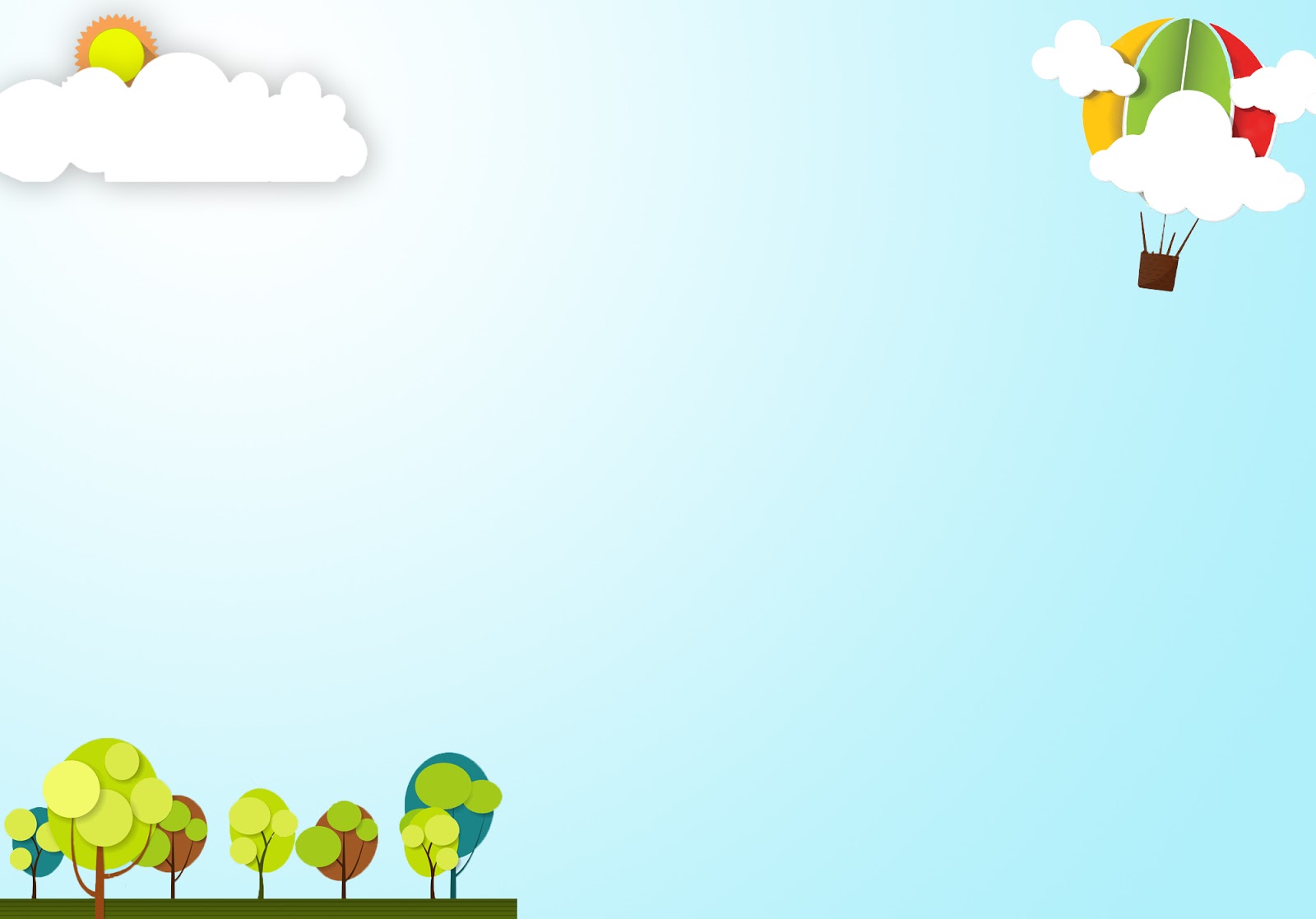 Bài giải
b)
Thể tích của hình lập phương N là:
1 x 1 x 1 = 1 (cm3)
Thể tích của hình lập phương M là:
3 x 3 x 3 = 27 (cm3)
Thể tích của hình  M gấp thể tích của hình N số lần là:
27 : 1 = 27 (lần)
Đáp số: 27 lần
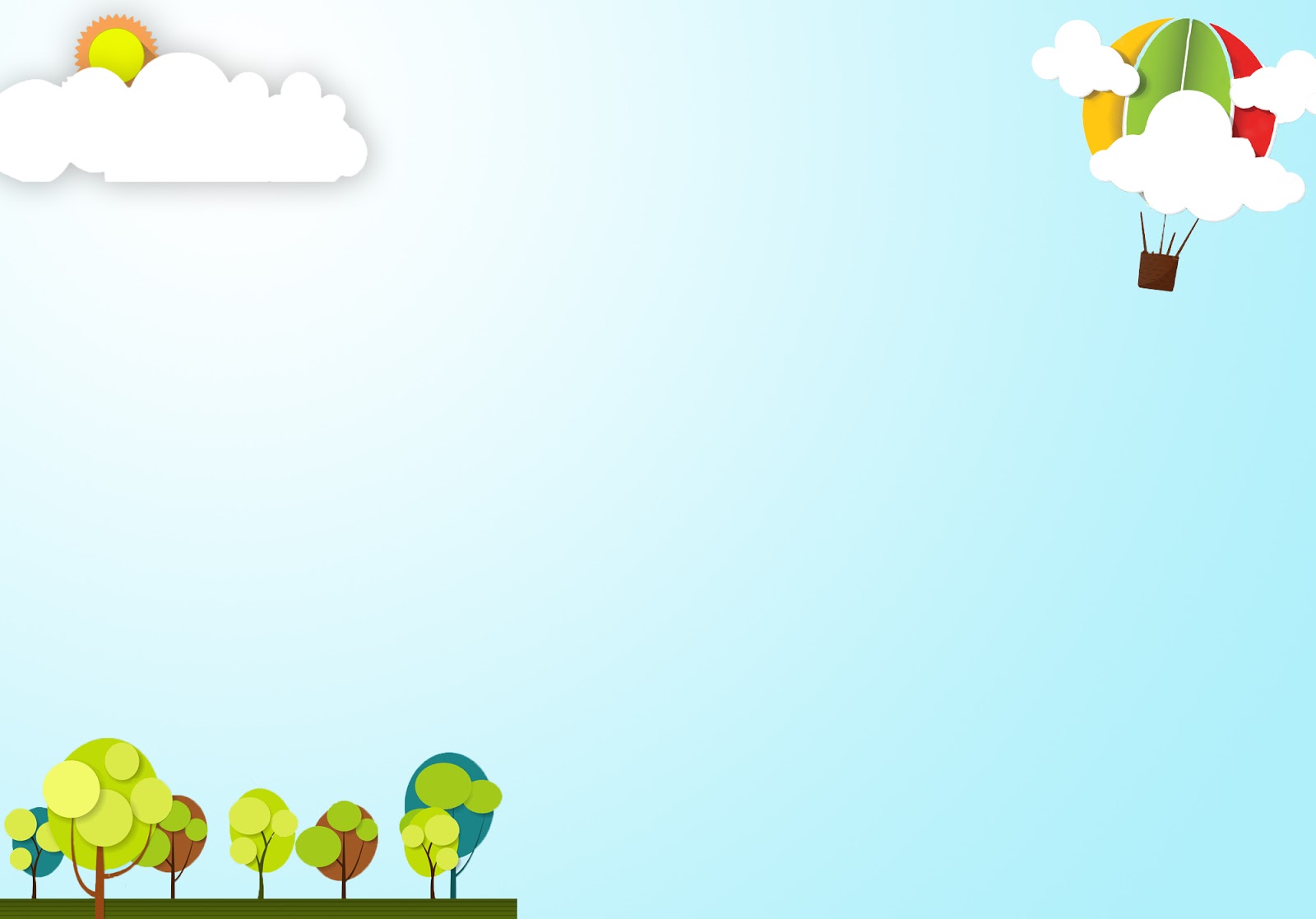 Bài 3: Có hai hình lập phương. Hình M có cạnh dài gấp 3 lần cạnh hình N.
M
N
a
a x 3
Stp N = a x a x 6
Stp M = (a x 3) x (a x 3) x 6
Stp N = a x a x 6
a x a x 6
Stp M = (a x 3 x a x 3) x 6
Stp M = (a x 3 x a x 3) x 6
Stp M = 9 x (a x a) x 6
a x a x 6
Diện tích toàn phần hình M gấp 9 lần DT toàn phần hình N
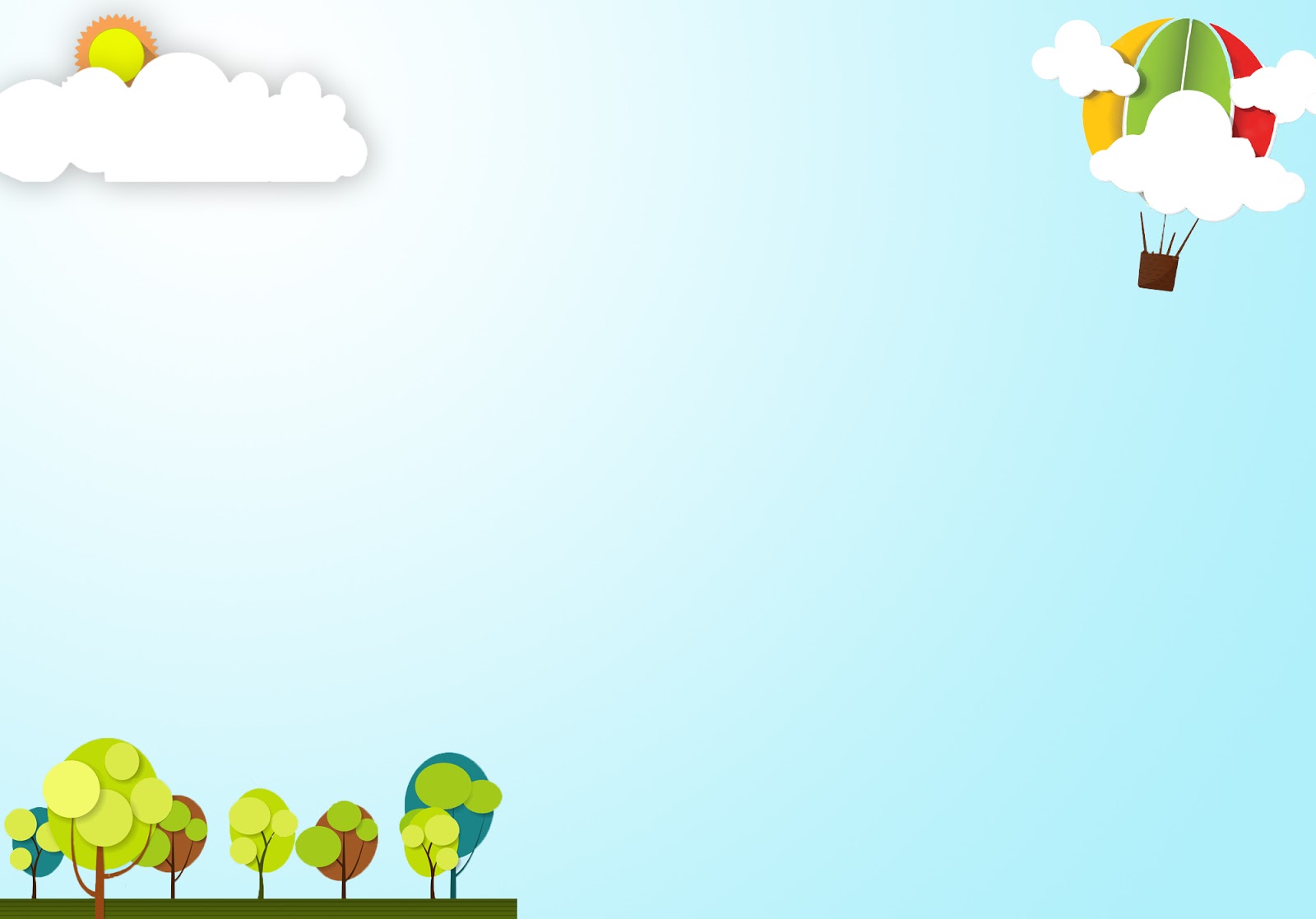 Bài 3: Có hai hình lập phương. Hình M có cạnh dài gấp 3 lần cạnh hình N.
M
N
a
a x 3
VN = a x a x a
VM = (a x 3) x (a x 3) x (a x 3)
a x a x a
VM = a x 3 x a x 3 x a x 3
V M = 27 x a x a x a
a x a x a
Thể tích hình M gấp 27 lần thể tích hình N
S (1 mặt đáy)
S = a x b
SXQ = (a + b) x 2 x c
SXQ
Hình hộp chữ nhật
Stp = Sxq + S2 đáy
STP
V= a x b x c
V
S= a x a
S (1 mặt )
SXQ = (a x a)x 4
SXQ
Hình lập phương
STP= (a x a) x 6
STP
V= a x a x a
V
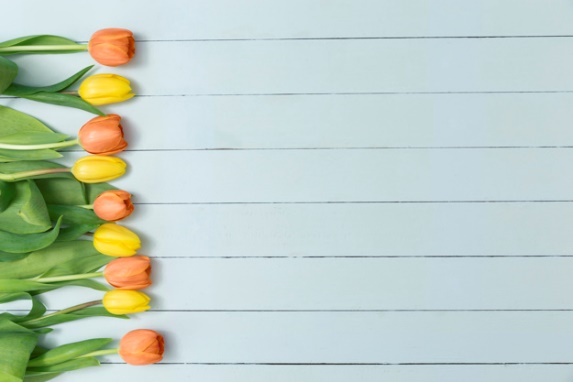 Nhiệm vụ tiếp theo:
 - Xem lại nội dung bài học.
 - Xem trước bài: Bảng đơn vị 
đo thời gian (trang 130, 131)
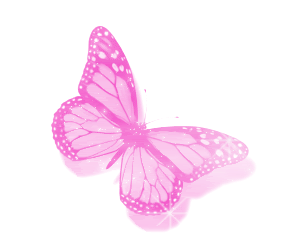